LgV33 Semitské jazyky
Mgr. Matyáš Foltýn
Rozložení semestru
22.09. – úvod, AA j. rod., sem. j.
29.09. – prasemitština, hist. vývoj
06.10. – SVsem. j., eblajština
13.10. – akkadština + texty
20.10. – SZsem. j., féničtina aj.
27.10. – arabština, maltština
03.11. – hebrejština
10.11. – aramejština
24.11. – pSZsem. j., ge‘ez
01.12. – amharština, tigrajština
08.12. – Jsem. j. 
15.12. – shrnutí/předtermín?
Organizační informace
absence
písemná zkouška
předtermín?
konzultace
Afroasijská jazyková rodina
semito-hamitská jazyková rodina
čadské jazyky
kušitské jazyky
egyptština
libyjsko-berberské jazyky
omotské jazyky*
semitské jazyky
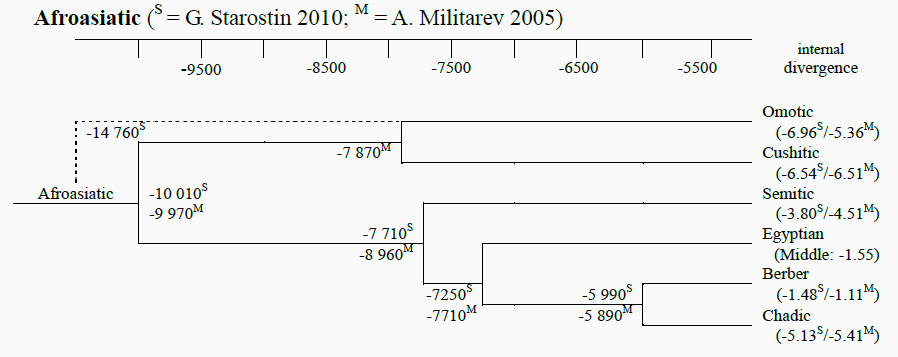 Semitské jazyky
severosemitské jazyky
severovýchodní…
akkadský
severozápadní…
fénický, arabský, hebrejský…
periferní…
amharština, tigrajština
jihosemitské jazyky
[Speaker Notes: *Sergei Starostin „revised“ glottochronology]
Semitské jazyky
severosemitské jazyky
severovýchodní jazyky
akkadština
eblajština
severozápadní jazyky
centrální
ugaritština
féničtina
punština
arabština (+ maltština)
hebrejština
aramejština
periferní severozápadní semitské jazyky
severní
tigrajština
jižní
amharština
jihosemitské jazyky
kontinentální
mehri
džibbalština
ostrovní
suqutri
Semité – odkud se vzali?
historický exkurz
domovina
migrace
návrat
říše